Hazards due to unwanted coupling with high voltage sources
For the sensor system (risk of permanent damage)
Hazards
Risk for humans (injuries or death)
P. Bruschi – Sensor Systems
1
Premise: resistive current sensing in power systems
Low-side current sensing
High-side current sensing
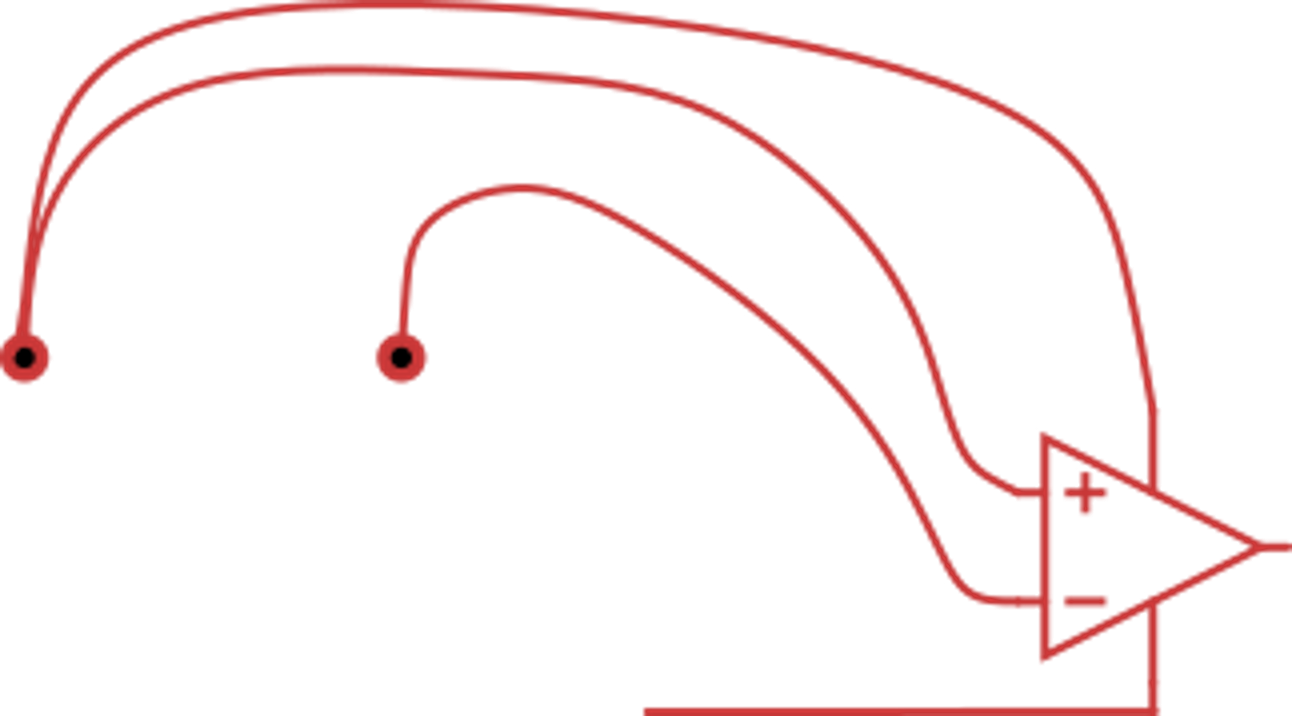 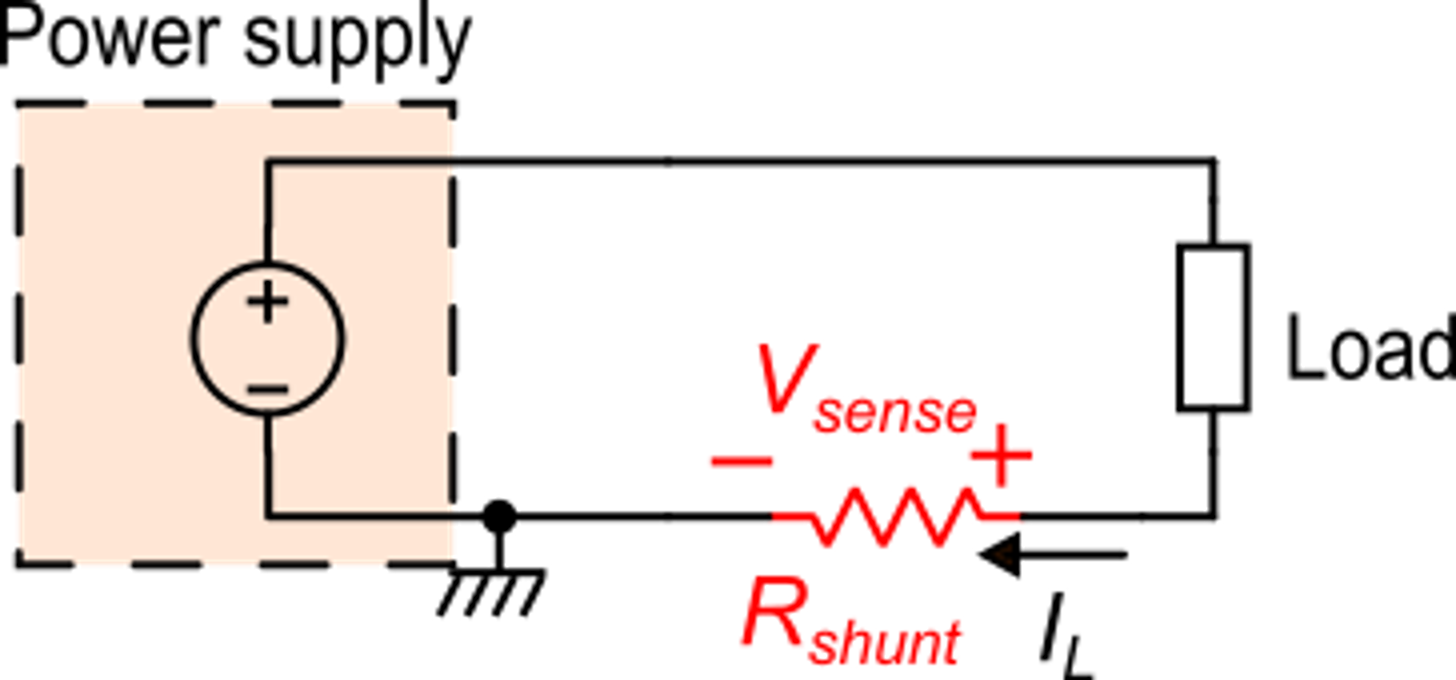 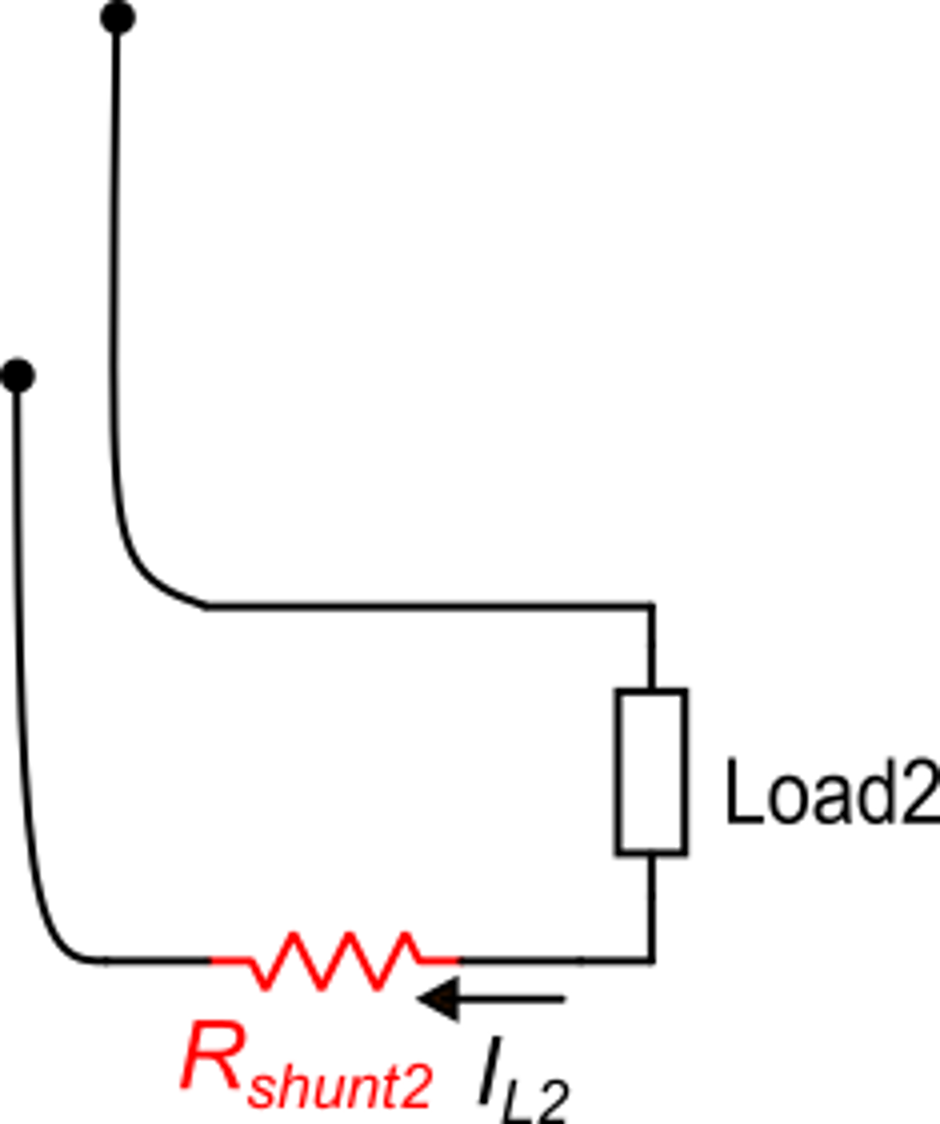 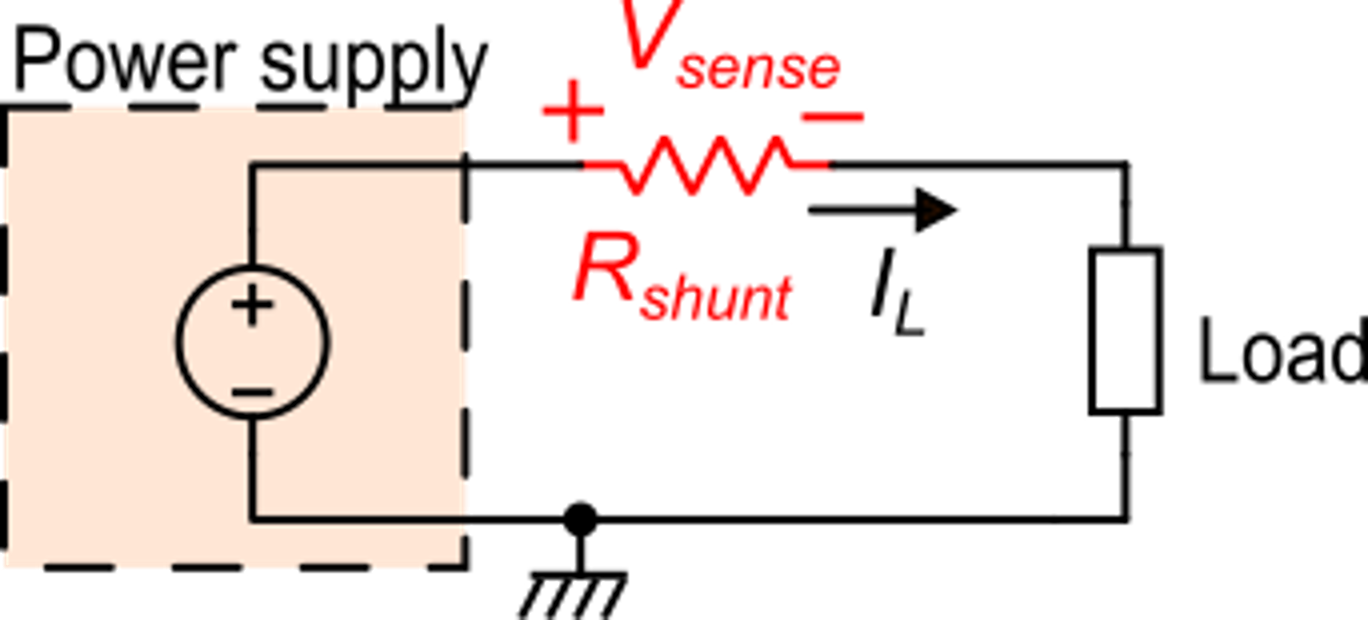 Input VCMVsup
Very high CMRR is required
if Vsup has large variations
different gnds
For negligible 
power loss: 
Vsense  mV
+) Amplifier input VCM0
Amplification 
is needed
-) Load gnd is not power supply gnd
-) Current sensing of independent loads cause gnd voltage differences
P. Bruschi – Sensor Systems
2
Risk for the sensor system
Voltage and current sensing in battery packs for e-vehicles
High-side current sensing
 100-800 V
Rsense
VH=NVB
Icharge
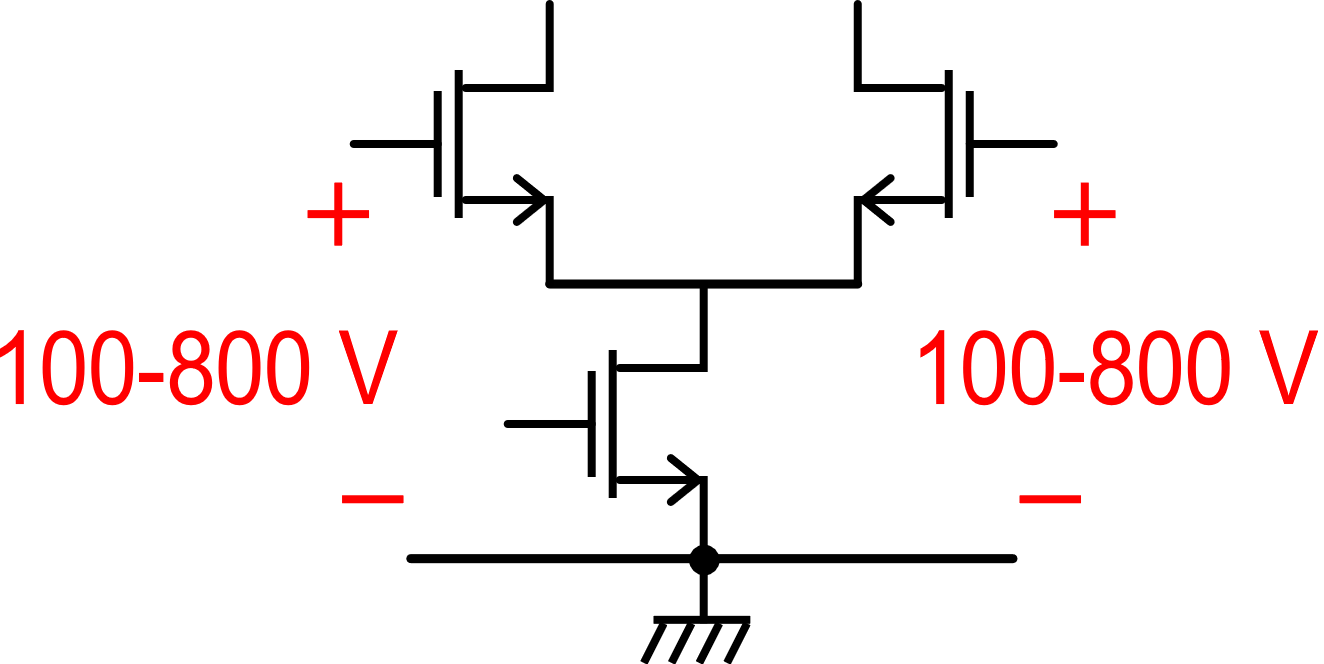 Imotor
VI
Conversion
Processing
Such a high common mode voltage at the input damage the amplifiers!
Display ....
3.7 V
VB
VV
Goal: monitor the current through the battery and the voltage of individual cells   for State-of-Charge estimation.
P. Bruschi – Sensor Systems
3
Hazards to humans
Case 1: AC powered biomedical apparatus, electrically connected to the patient.
Let us suppose that this impedance gets much smaller due to a failure in the transformer insulation.
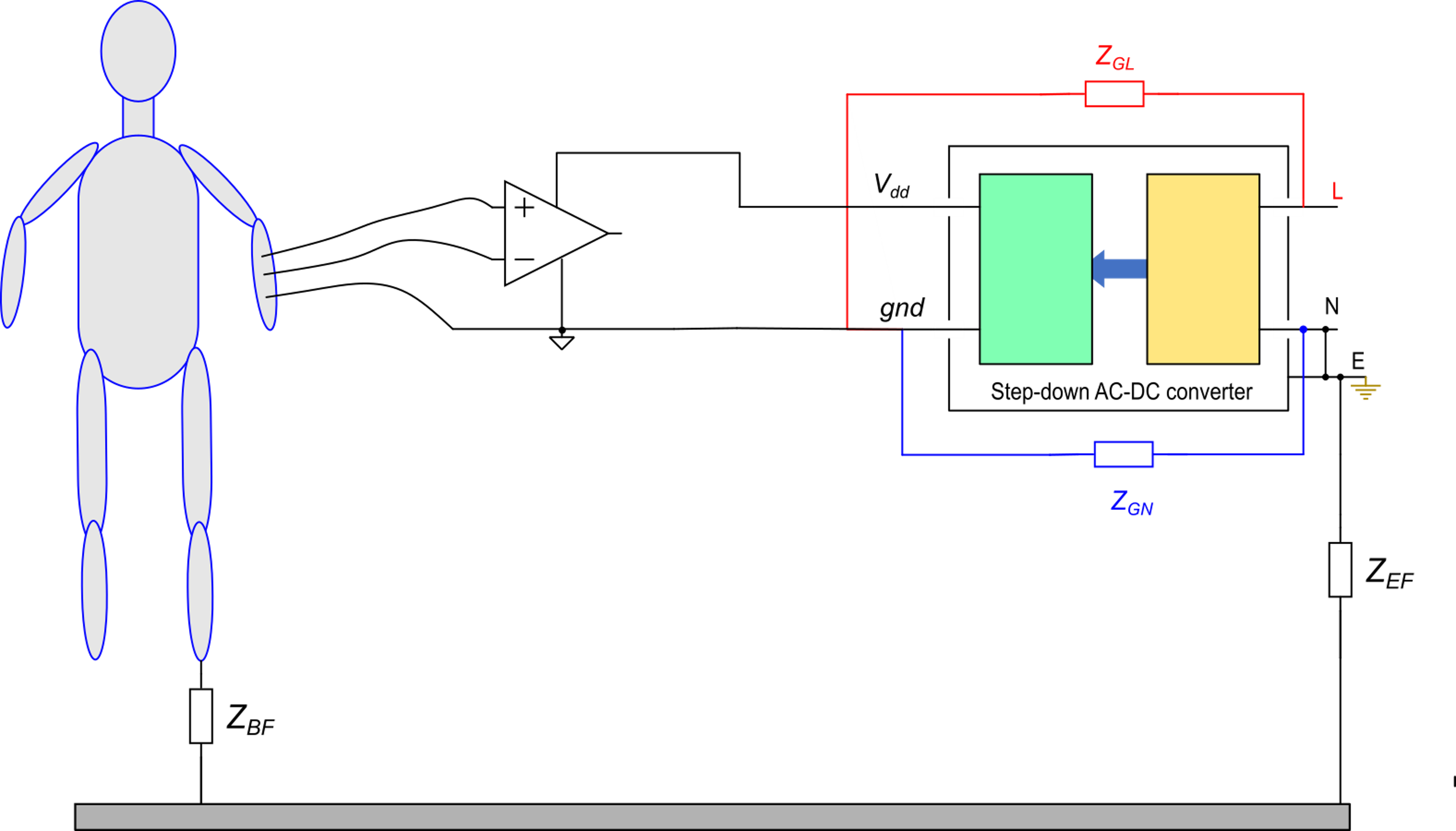 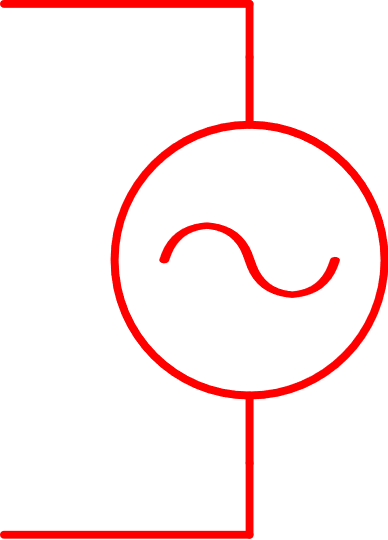 Depending on ZBF, a large current may pass through the body. A current that passes through the heart is potentially fatal.
P. Bruschi – Sensor Systems
4
Hazards to humans
Case 2: Sensing systems with possible continuity with a high voltage domain.
The sensor is isolated from conductors of the high voltage domain, but  a leakage impedance may originate from dielectric failure or an unwanted contact (Zleak1).
From the operator side, the front panel control may lose insulation due to wearing or presence of moisture / accidental liquid pouring
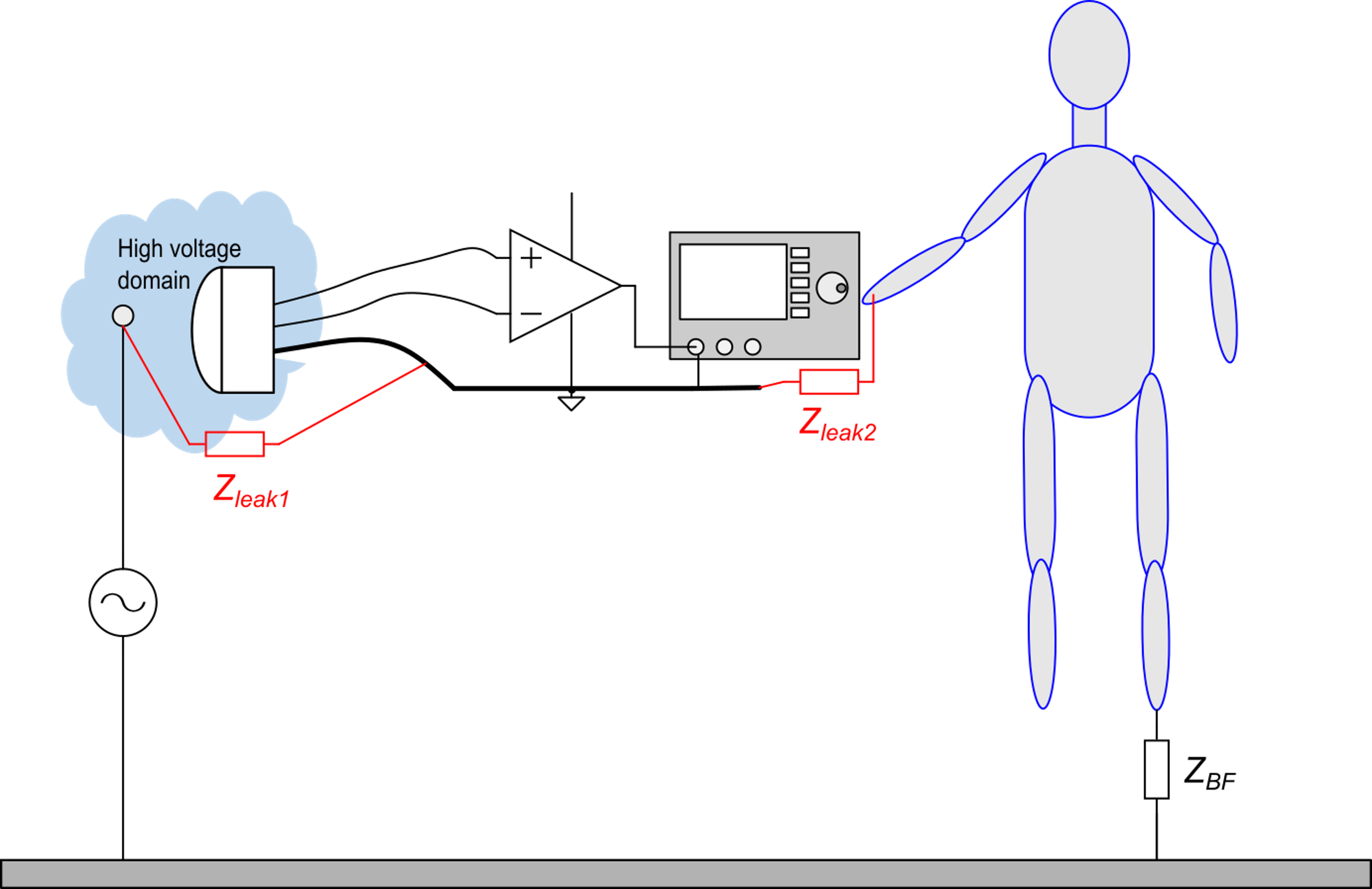 P. Bruschi – Sensor Systems
5
Isolation approach 1: Isolation Amplifier
Isolation amplifier
Probe (electrode)
or sensor
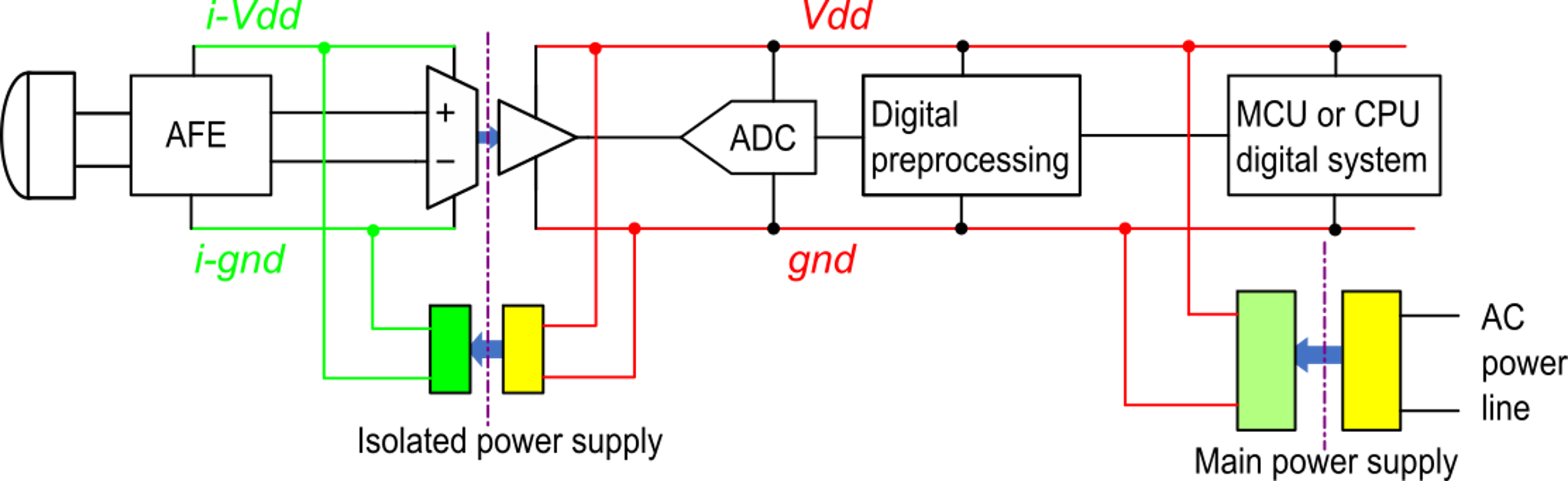 Double protection concept: this is a strict requisite in biomedical instrumentation
P. Bruschi – Sensor Systems
6
Techniques for analog signal insulation
Transformer coupling
Optical Coupling
Capacitive Coupling
Example of transformer coupling: the AD210
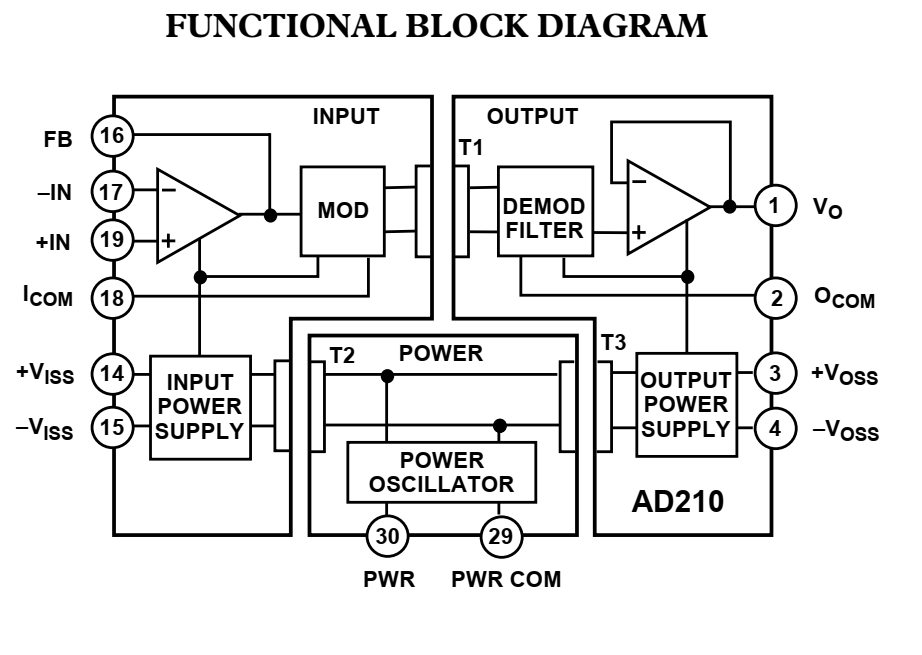 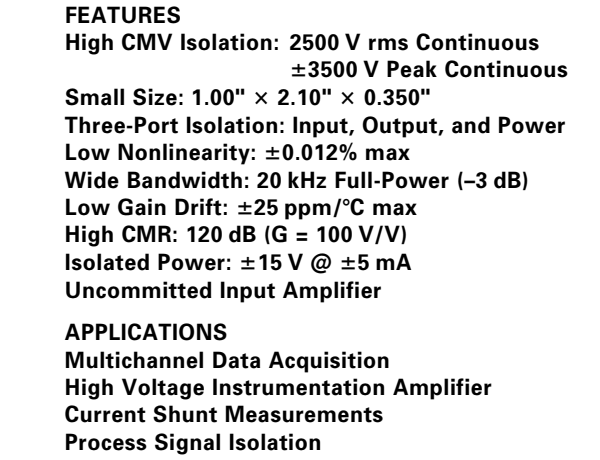 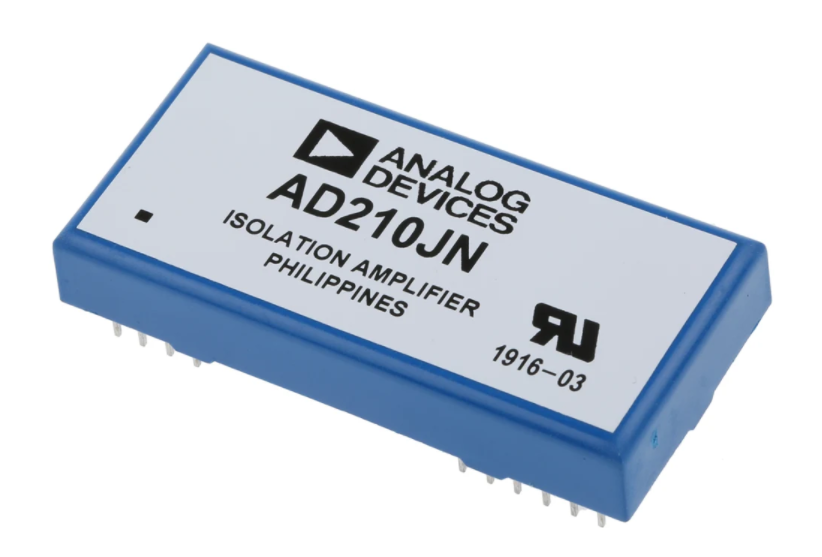 P. Bruschi – Sensor Systems
7
Principle of analog optical coupling
Example: Broadcom ACNT-H79A
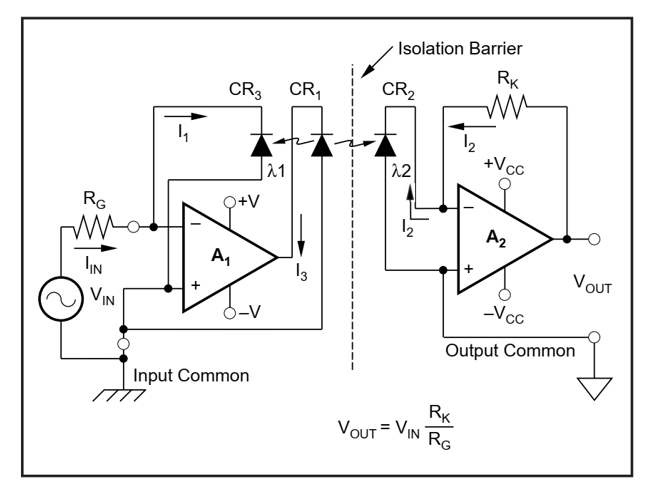 An optical link is marked by strong non-linearity. It can be used in an open-loop scheme only to transmit digital signals.
For analog signals, a feedback scheme can be used, as in the figure. The LED CR1 is coupled in a symmetrical way to photodetectors CR3 and CR2, thus:
(photocurrents)
virtual short circuit due to optical feedback at A1.
P. Bruschi – Sensor Systems
8
Isolation amplifier with capacitive coupling
Data that cross the barrier are digital (bitstream). Differential data links are used
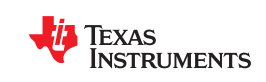 Data are converted back to analog by filtering.
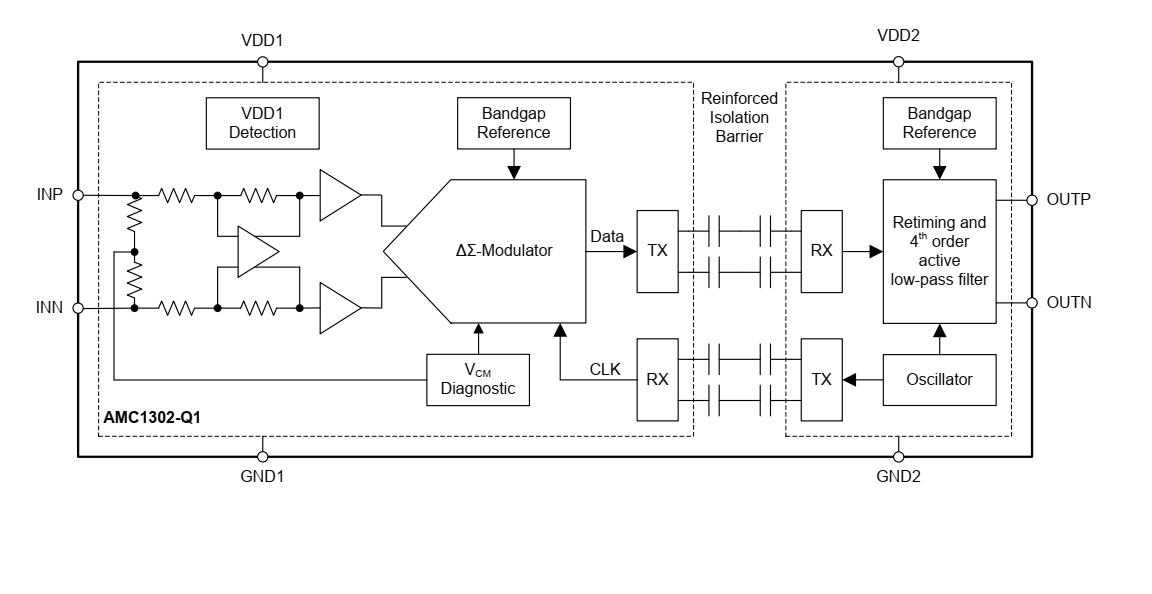 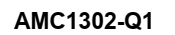 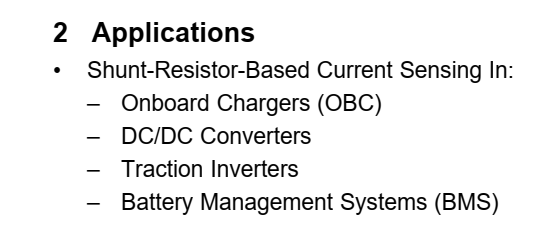 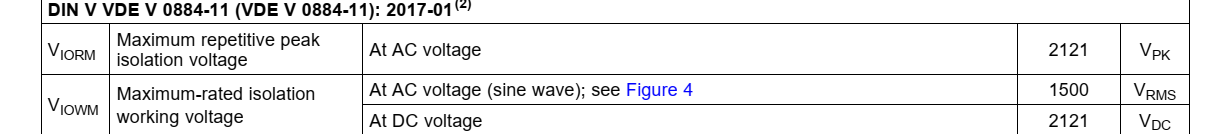 P. Bruschi – Sensor Systems
9
Isolation approach 2: Isolated Digital Link
Digital Data Isolator
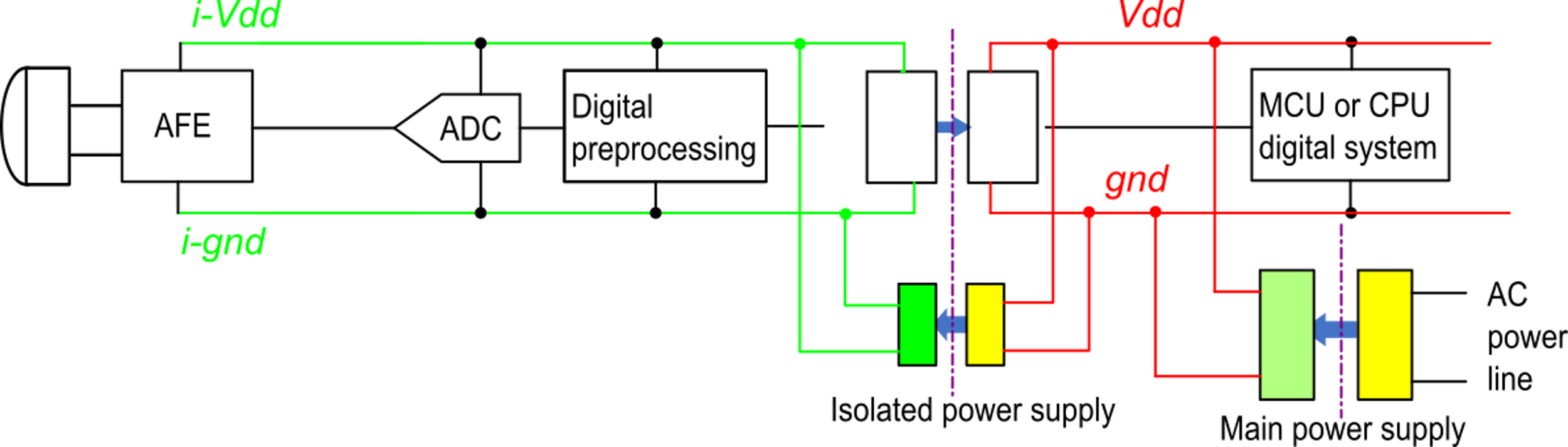 Advantages of digital isolation
Does not affect accuracy
Cost is generally lower than analog
Size is also generally smaller
Digital isolators are based on two principles:
(1) Optical (photocouplers) (2) Capacitive
P. Bruschi – Sensor Systems
10
Example of digital data isolator: I2C isolator
4 channels are necessary because each one of the two I2C lines is bidirectional
Texas Instrument
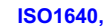 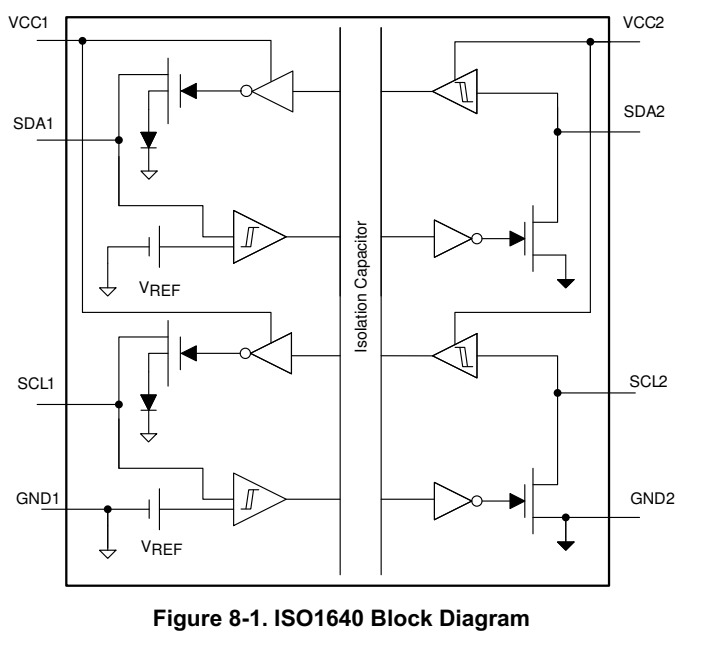 Digital data are modulated by a high frequency carrier (on-off modulation (on-off keying, OOK) and transmitted across the barrier through a capacitive barrier.
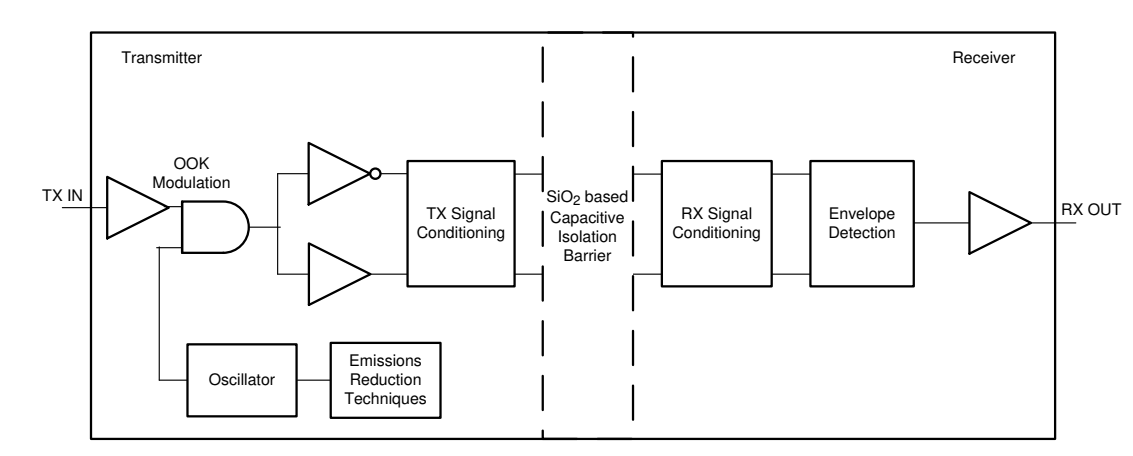 P. Bruschi – Sensor Systems
11
Example of isolated power supply
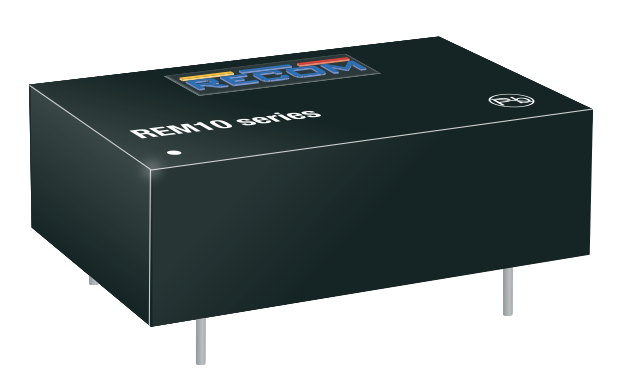 RECOM REM10 (10 W)
Medical compliant
Isolation voltage: 5 kV
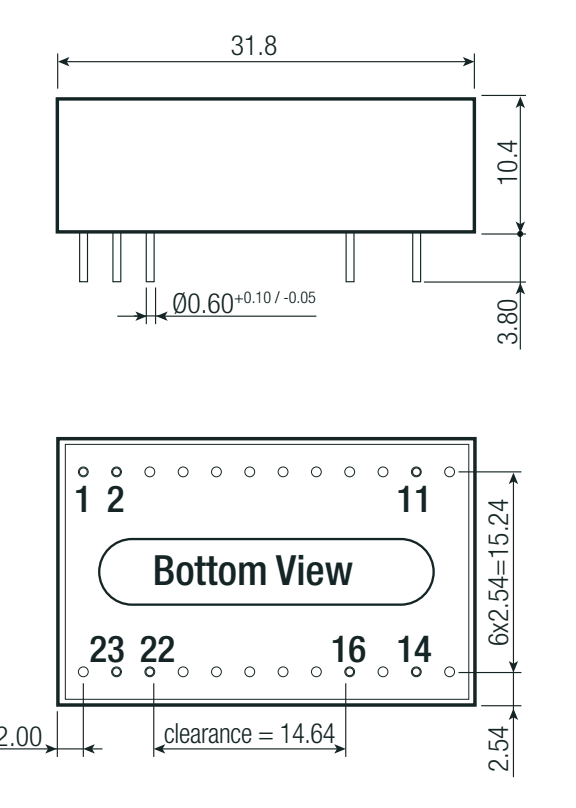 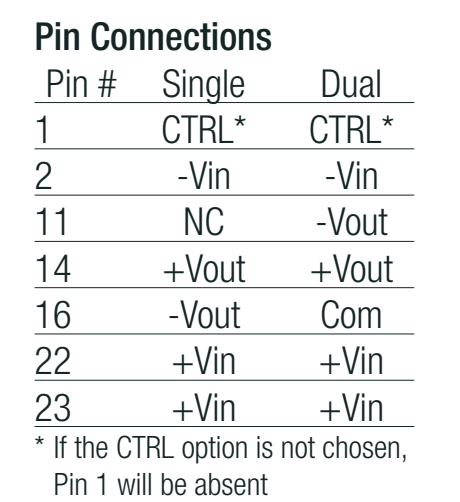 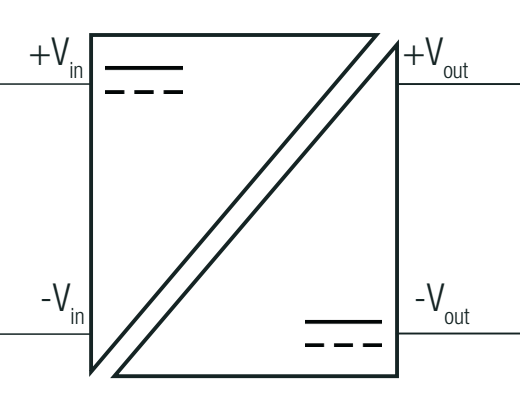 Simbolo
For standby mode
P. Bruschi – Sensor Systems
12